Entwicklung und Konstruktion von Vorsatzfenstern für zwei unterschiedliche Bestandsfenster in der Villa Mutzenbecher zur Verbesserung des Schall- und Wärmeschutzes
Janina Sophie Lilje
Auftragsbeschreibung
Für zwei Bestandsfenster Vorsatzfenster konstruieren
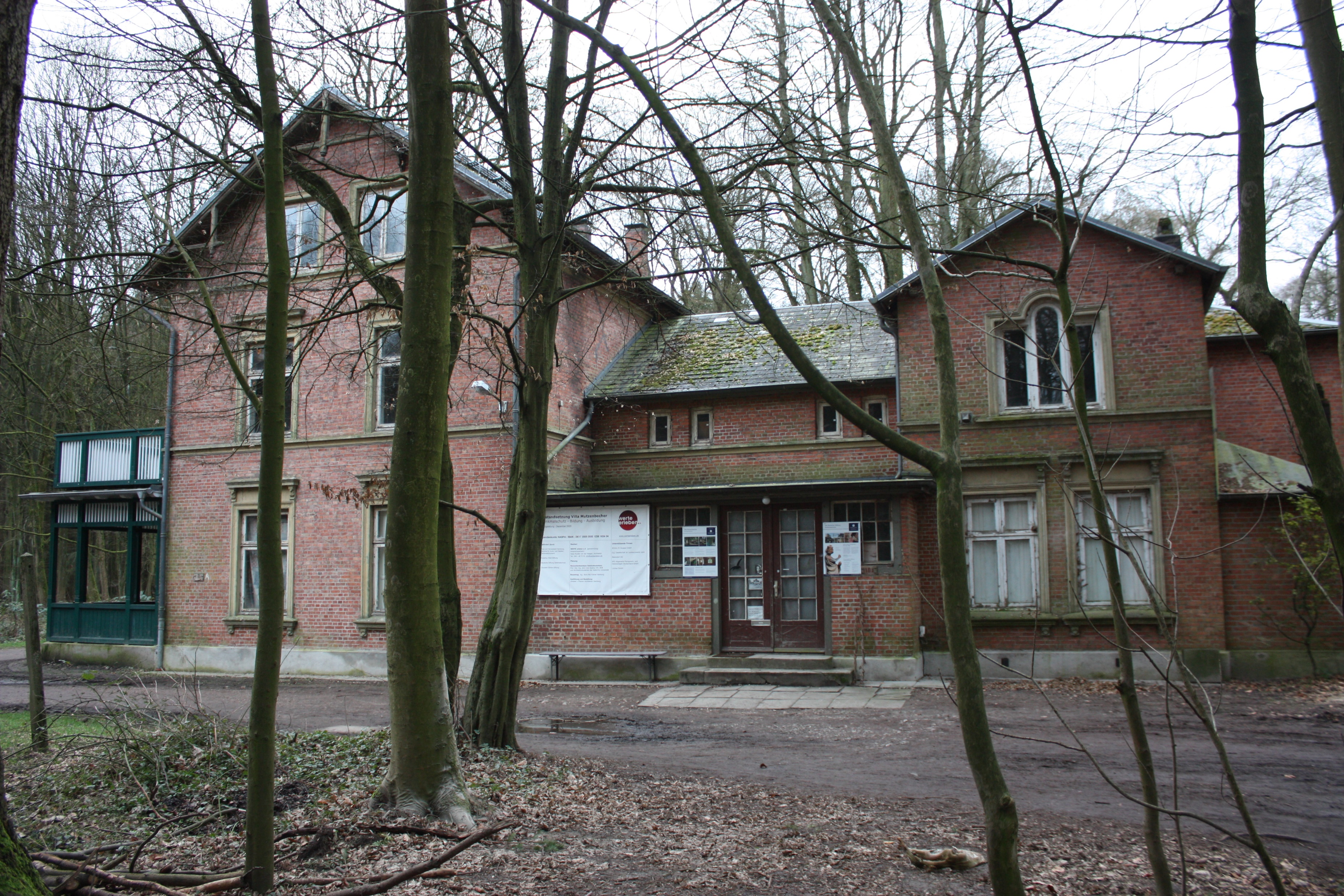 Anforderungen
Mindestens 6mm Glas
Herausnehmbar
Leicht zu bedienen
Den ‚historischen Charme‘ bewahren
Vorsatzfenster
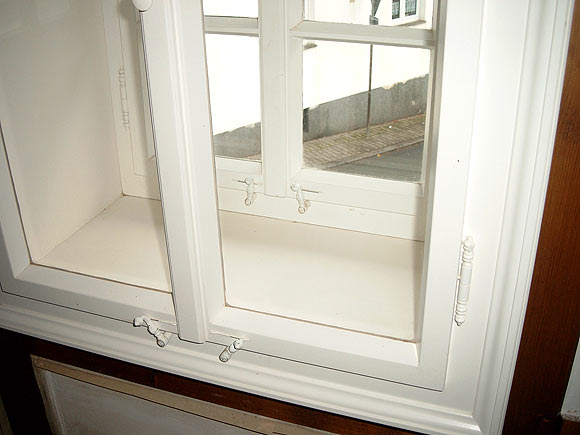 Geringer Eingriff in das Originalfenster

Ähnlicher Effekt wie eine veraltete Wärmeschutzverglasung

Verbesserung des Schall- und Wärmeschutzes, durch stehende, breite Luftschicht zwischen beiden Fensterebenen
Bestandsaufnahme
1. Fenster
Das venezianische Fenster
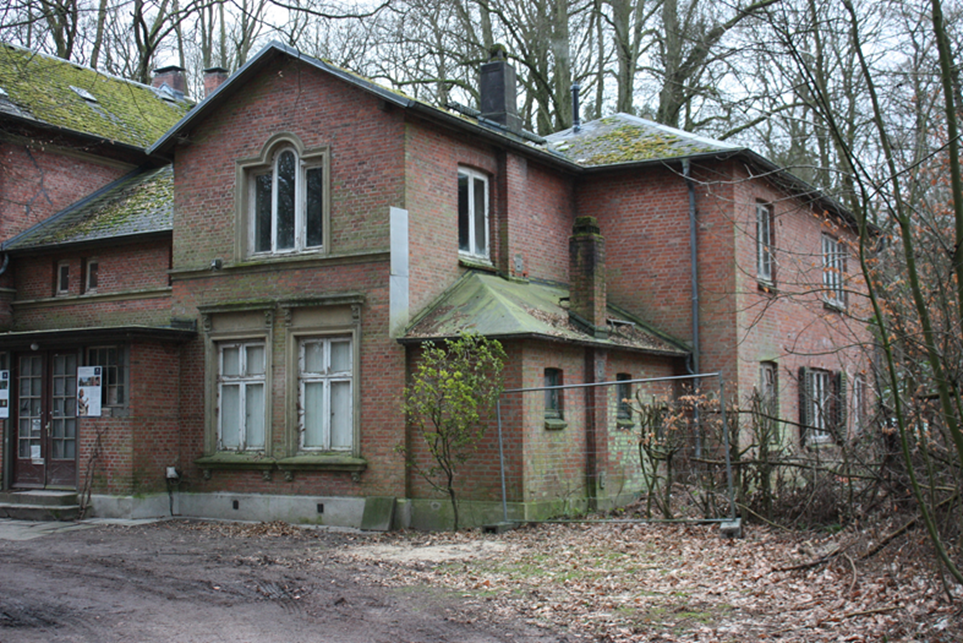 2. Fenster  
Das vierflügelige Fenster
[Speaker Notes: Vor Ort mit Laptop, Bleistift, Gliedermaßstab und Maßband
Ca. 5 Stunden für ein Fenster]
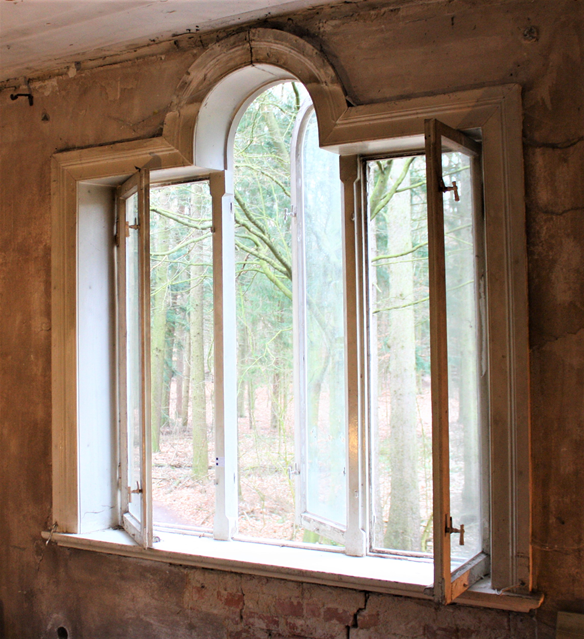 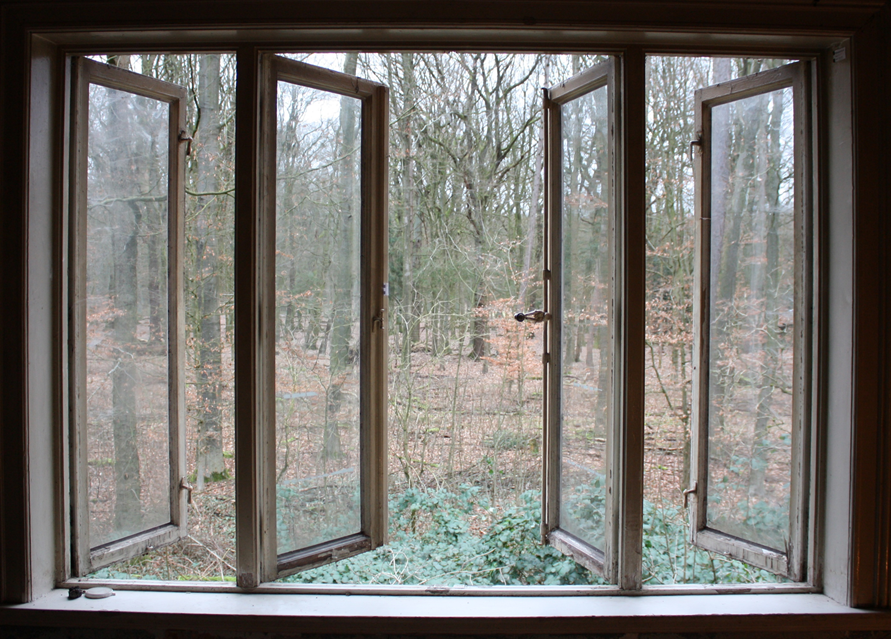 Das venezianische Fenster
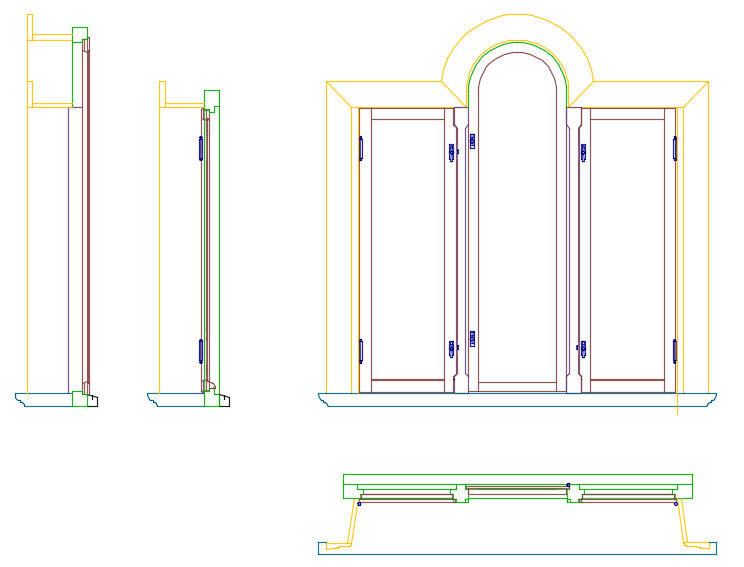 Das venezianische Fenster
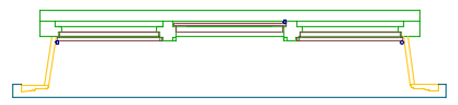 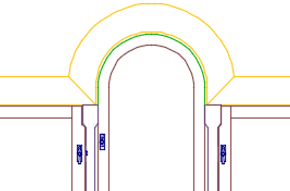 Das venezianische Fenster
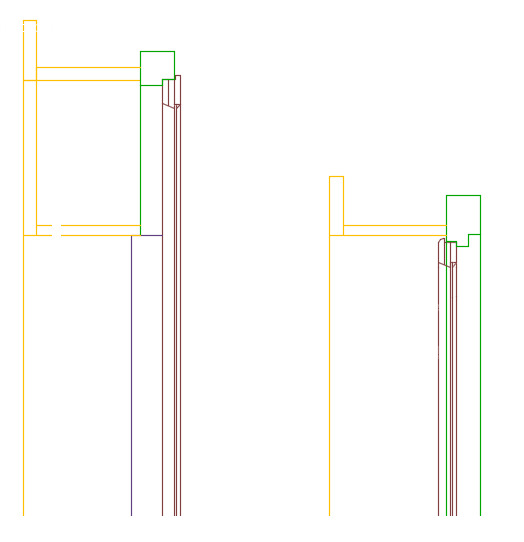 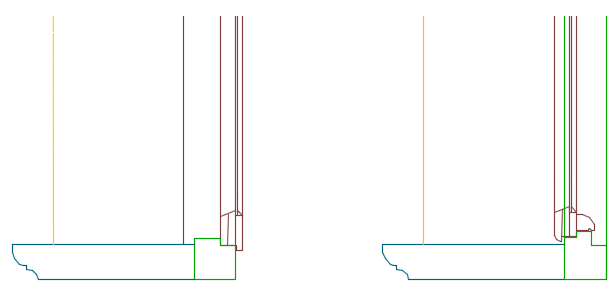 Das vierflügelige Fenster
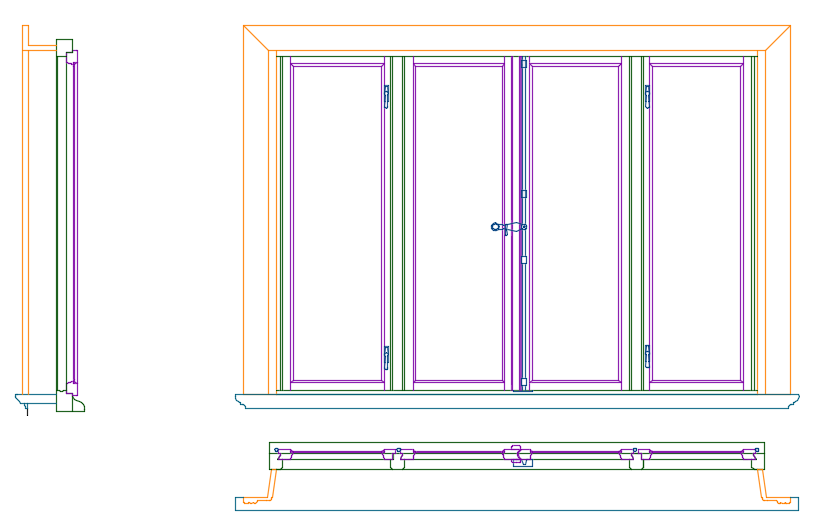 Das vierflügelige Fenster
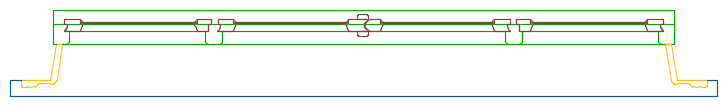 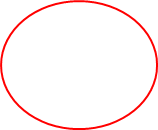 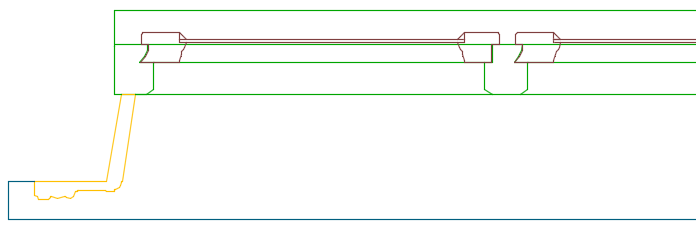 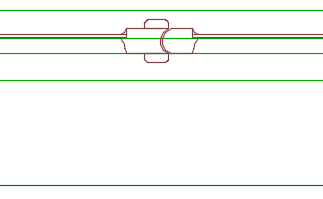 [Speaker Notes: Quetschfalz, Wolfrachen]
Planung/Konstruktion
Schwerpunkte:
Rundung venezianisches Fenster
Befestigung
Bedienung
Dichtung
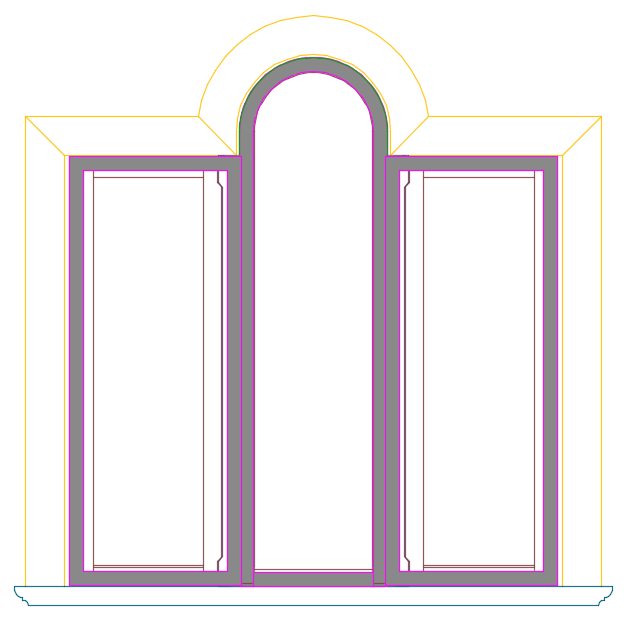 Planung/Konstruktion



Venezianisches Fenster

Mittleres Element fest
Drehflügel außen
Planung/Konstruktion

Venezianisches Fenster
	festes Element
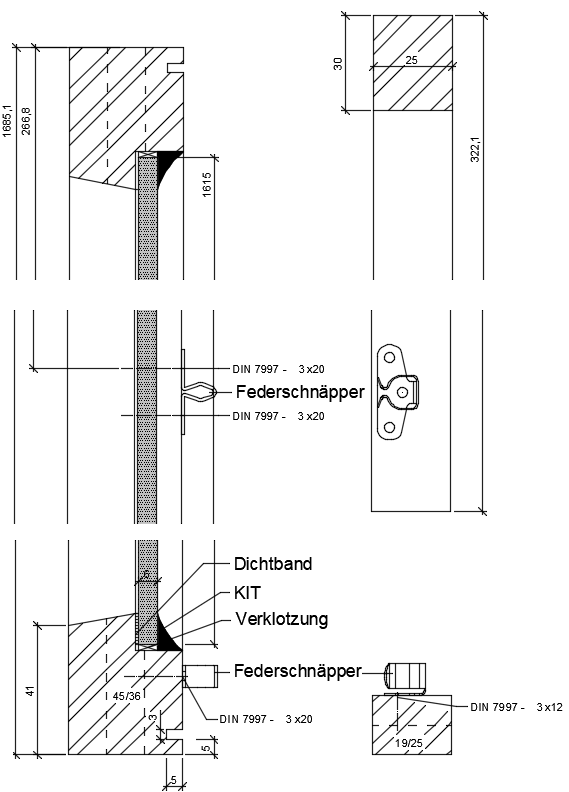 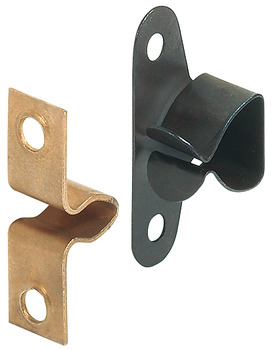 [Speaker Notes: Federschnapper, Schlauchdichtung]
Planung/Konstruktion

Venezianisches Fenster
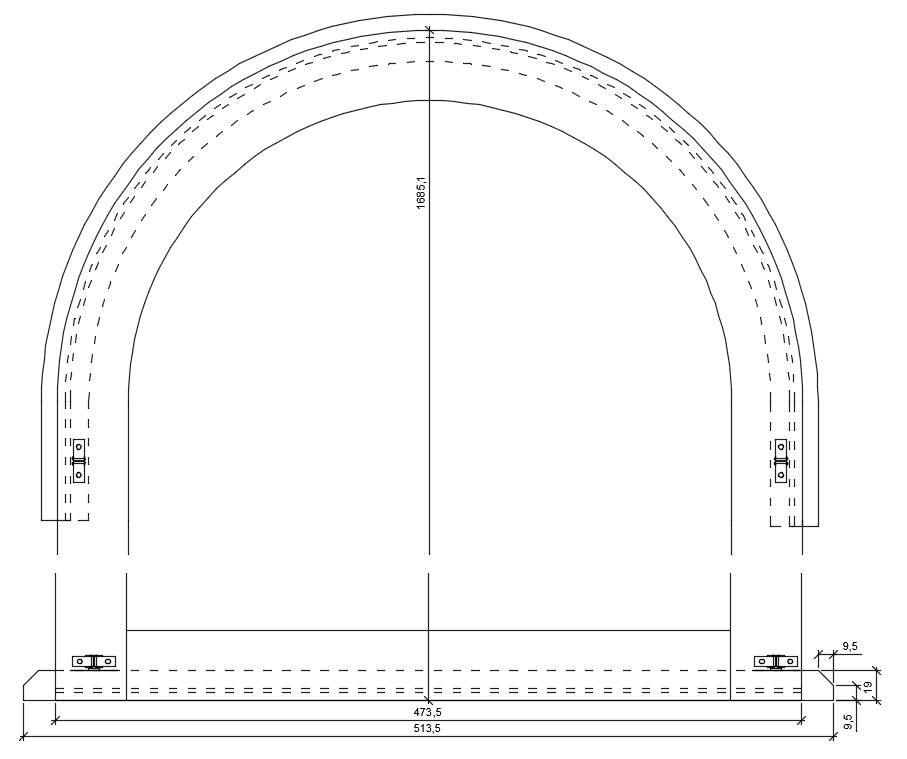 Planung/Konstruktion

Venezianisches
 Fenster
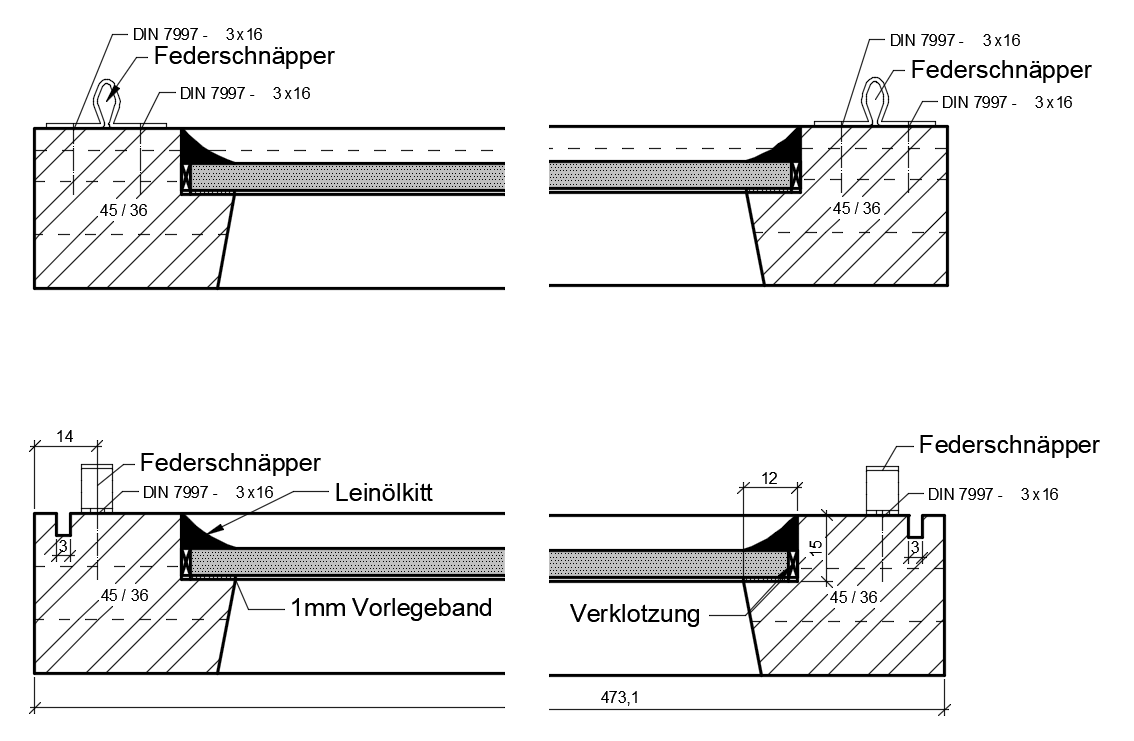 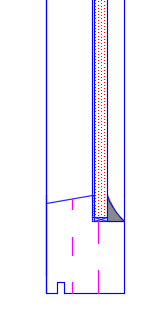 Planung/Konstruktion

Venezianisches
 Fenster
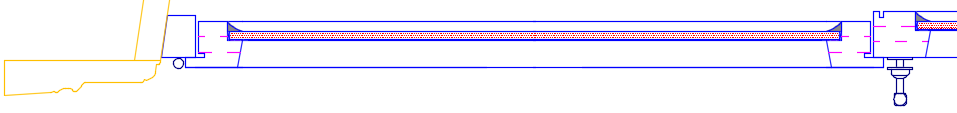 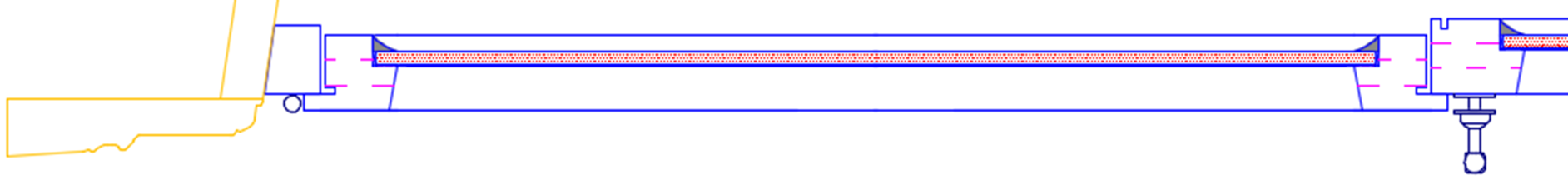 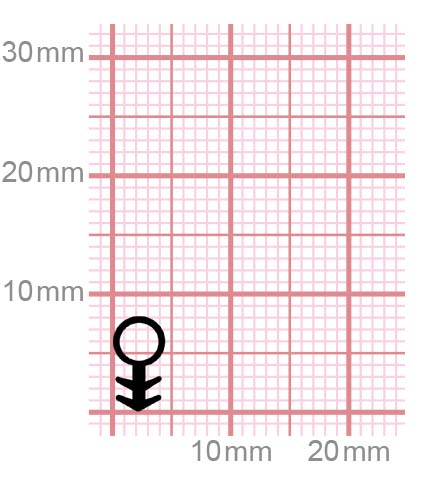 [Speaker Notes: Schlauchdichtung, drehriegel]
Planung/Konstruktion

Venezianisches
 Fenster
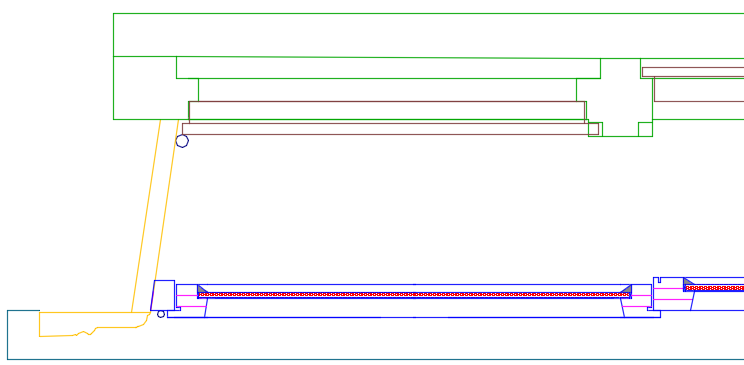 Planung/Konstruktion


Vierflügeliges Fenster

Vier gleich große Elemente zum verschieben
Auf zwei Holzleisten
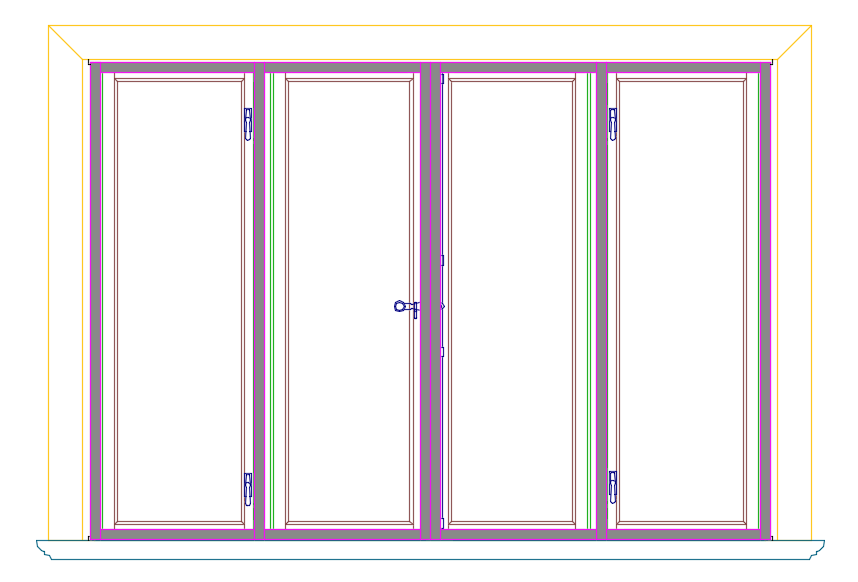 Planung/Konstruktion

Vierflügeliges Fenster
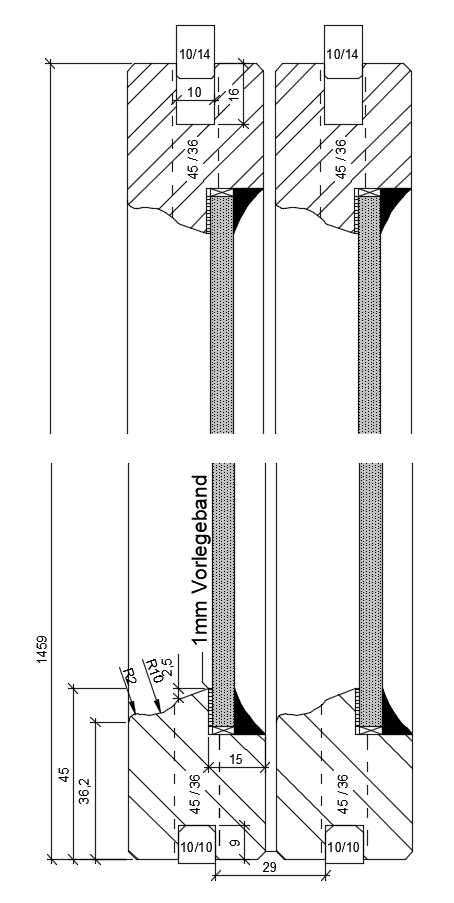 Planung/Konstruktion

Vierflügeliges Fenster
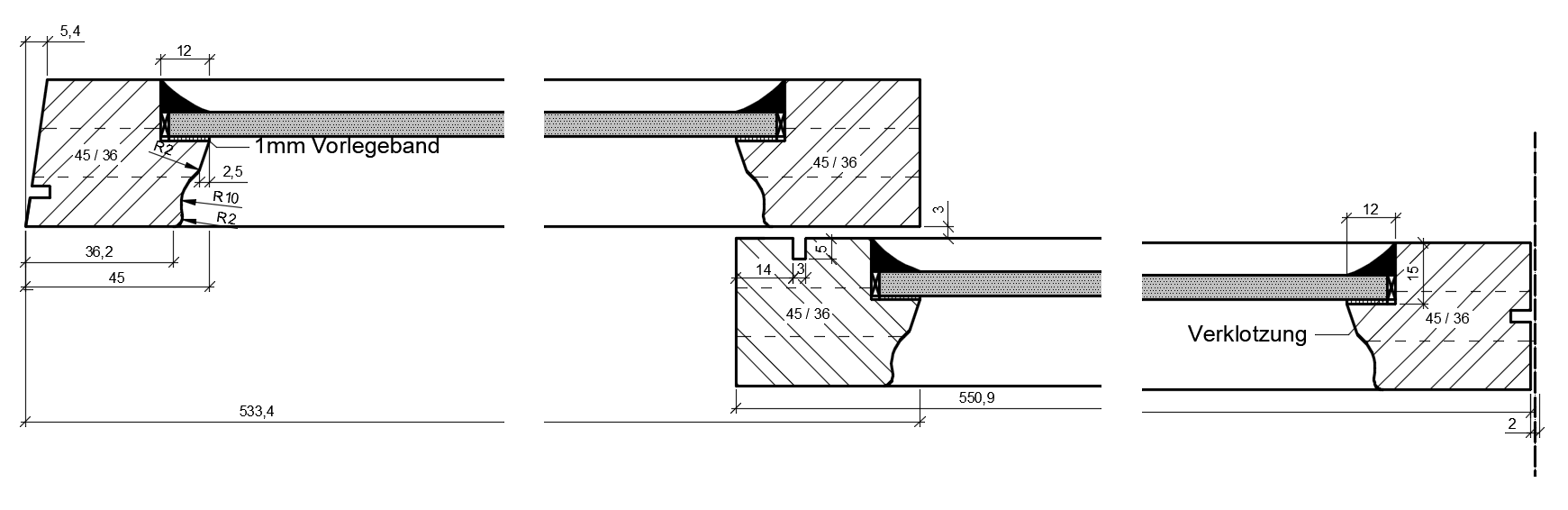 Planung/Konstruktion

Vierflügeliges Fenster
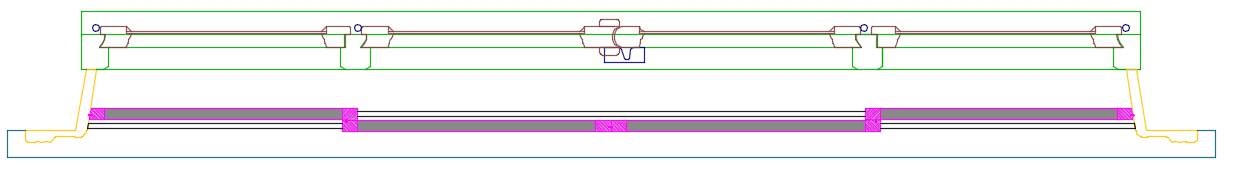 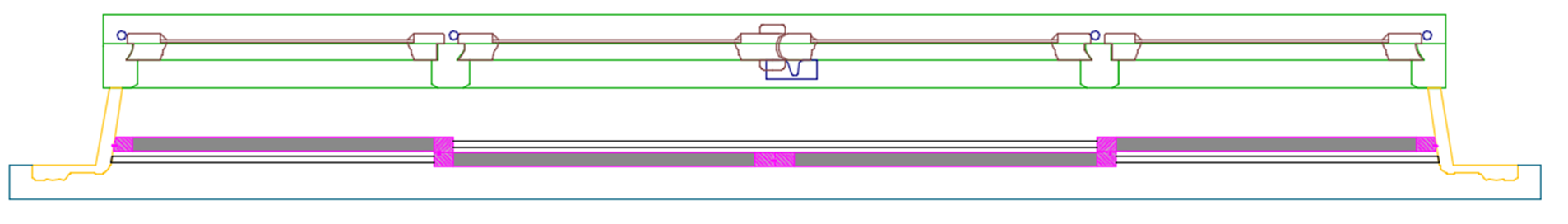 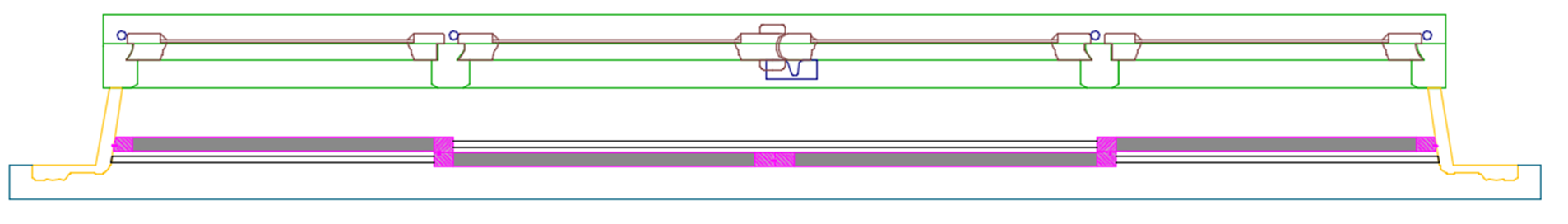 Vielen dank für eure Aufmerksamkeit
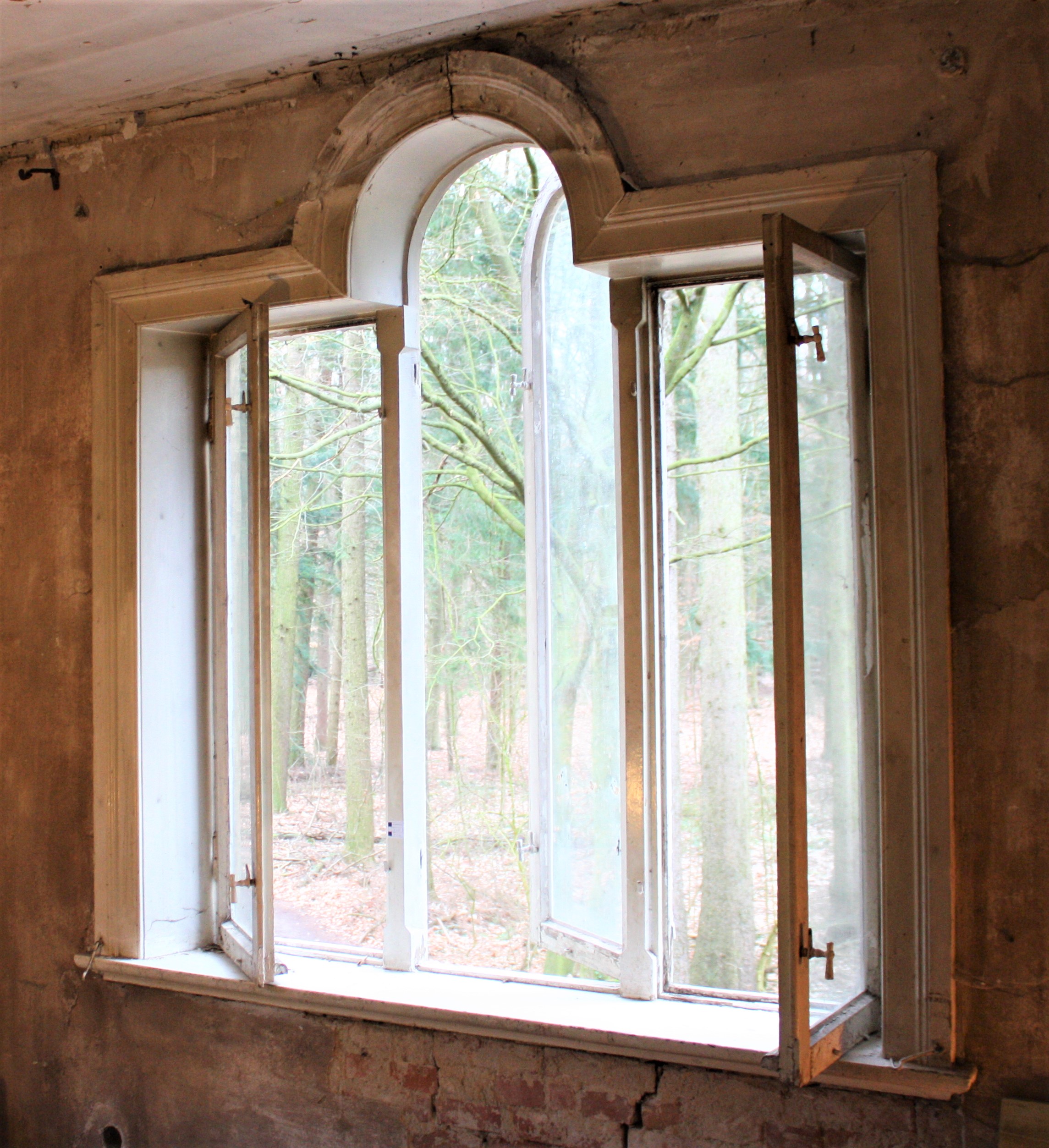 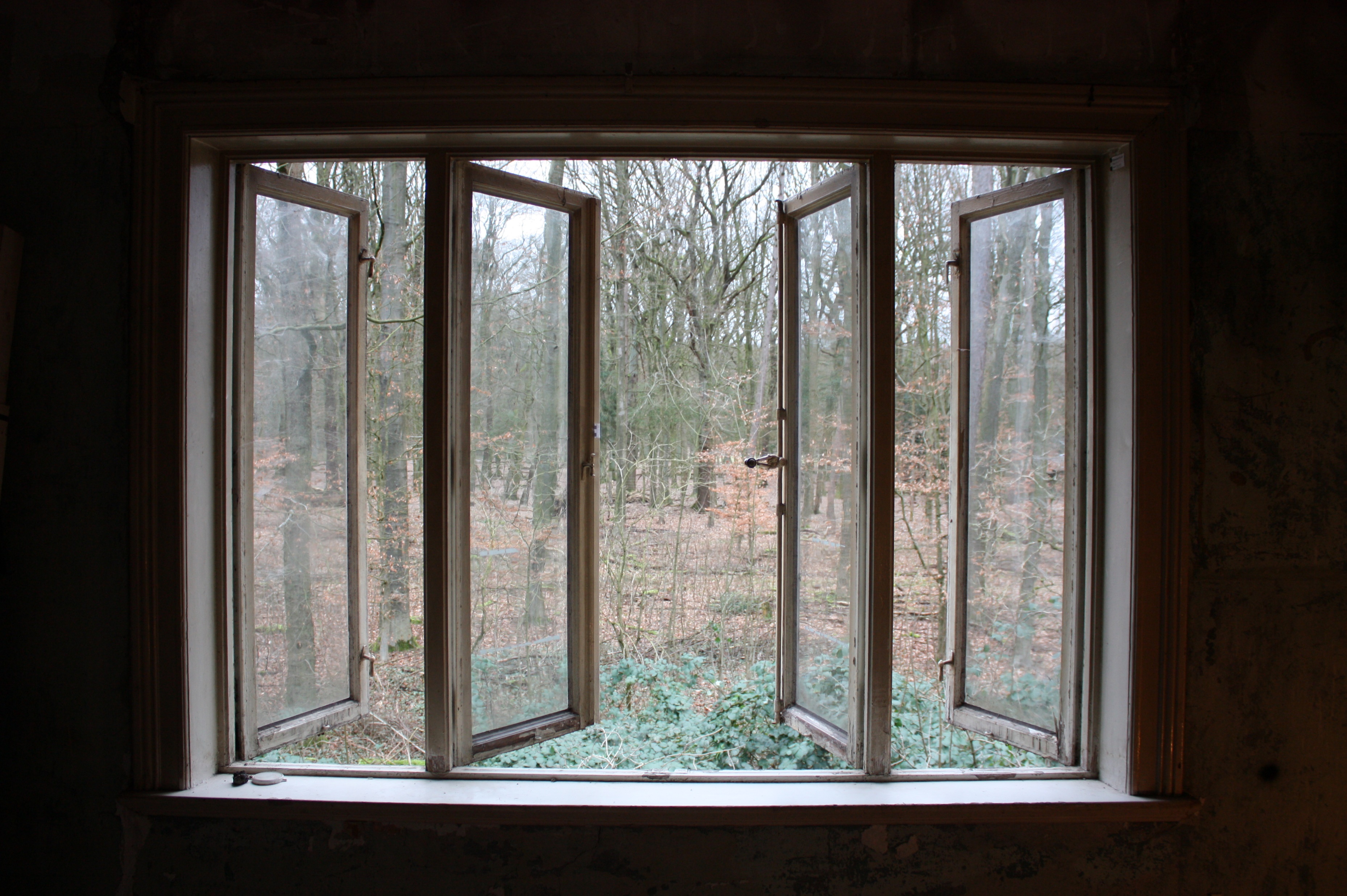